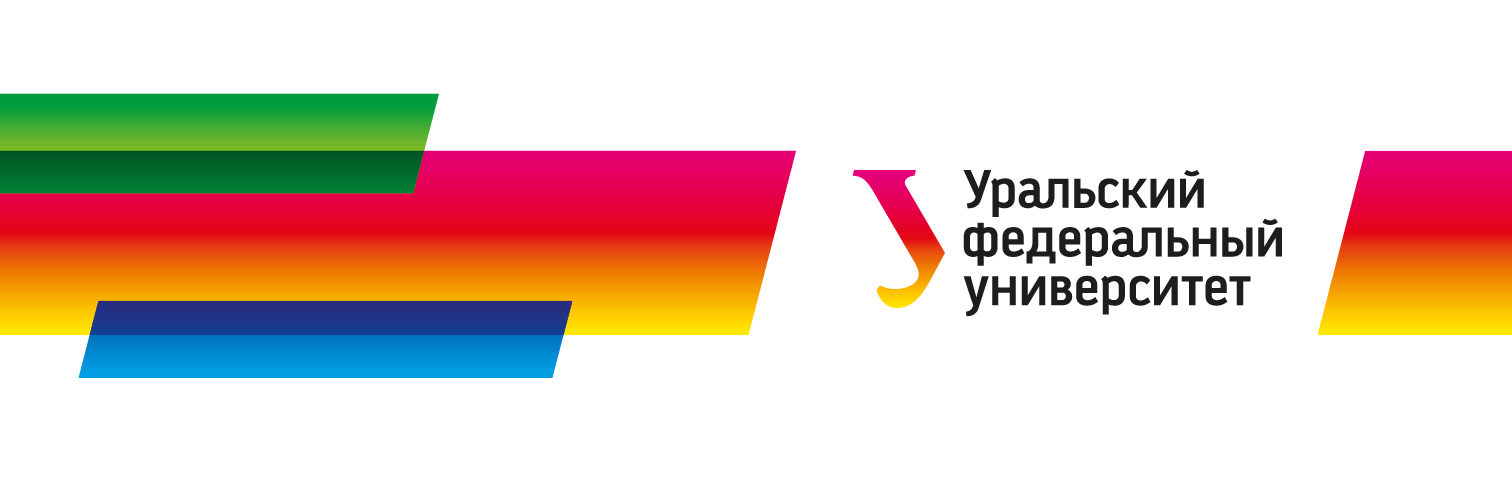 Кафедра металлургии железа и сплавов

Бизнес-проект экометаллургического комплекса



доцент, к.т.н. Мысик В.Ф., 
доцент, к.т.н. Жданов А.В. 

Екатеринбург 2018
АКТУАЛЬНОСТЬ РАБОТЫ
Проект ориентирован на переработку и утилизацию автотранспорта. Автомобильный лом – комплексный, поэтому его сложно разделывать.
Автомобильный лом загрязнен примесями цветных металлов и вспомогательными материалами, которые необходимо отделять от стального лома, в случае если мы хотим обеспечить получение качественных сталей с низким содержанием примесей.
Схема комплексной переработки автомобильного и бытового лома
СХЕМА ШРЕДЕРНОЙ УСТАНОВКИ
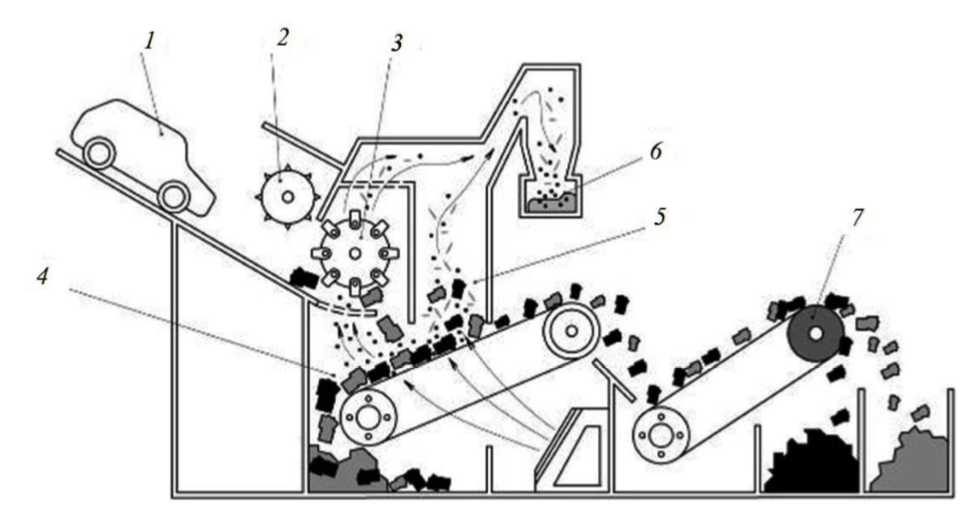 1 – автомобиль; 2 – разрыватель; 3 – шредер; 4 – пылесборник; 5 – пневматический сепаратор; 6 – магнитный сепаратор; 7 – гравиметрический сепаратор
УТИЛИЗАЦИЯ ЦИНКСОДЕРЖАЩИХ ПЫЛЕЙ
Схема утилизации цинкосодержащих пылей и шламов на базе установки «колосниковая решетка – вращающаяся печь»:
1 – сгуститель; 2 – промежуточный сборник; 3 – сушильный барабан; 4 – силос; 5 – грохот; 6 – барабанная мельница; 7 – шнековый смеситель; 8 – чашевый окомкователь; 9 – роликовый питатель; 10 – колосниковая решетка; 11 – пылеуловитель; 12 – труба; 13 – загрузочная и разгрузочная головки вращающейся печи; 14 – циклонная топка; 15 – промежуточный сборник; 16 – котел-утилизатор; 17 – рукавный фильтр; 18 – силос; 19 – упаковочная линия; 20 – барабанный холодильник; 21 – магнитный сепаратор; 22 – грохот
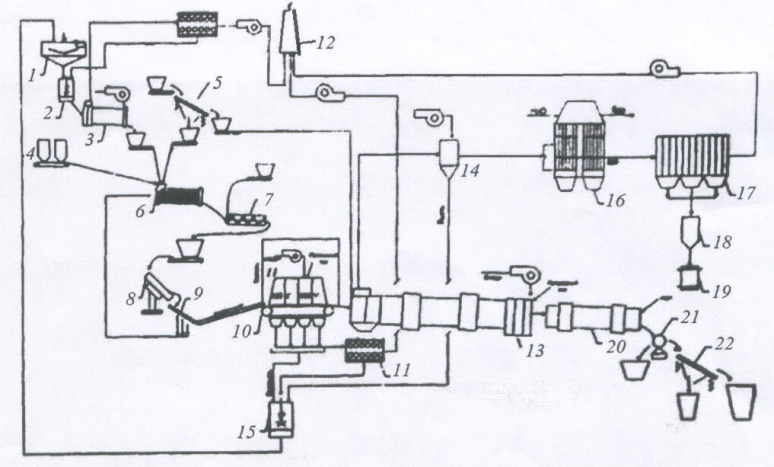 ТЕХНОЛОГИЧЕСКАЯ СХЕМА ПРОИЗВОДСТВА
Дуговая сталеплавильная печь
Современное оборудование, используется с целью интенсификации процесса.
Технология – выплавка полу-продукта
АГРЕГАТ КОВШ-ПЕЧЬ
Стандартное оборудование, 
в котором осуществляется 
доводка стали до 
заданного химического 
состава
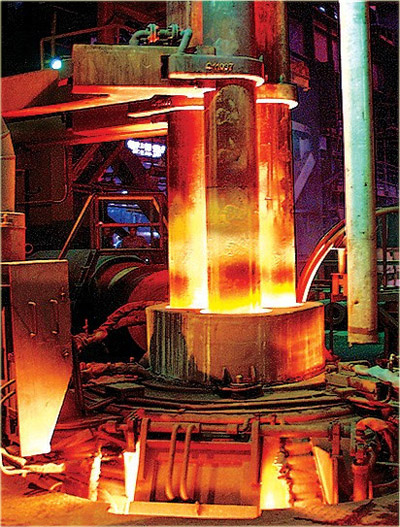 СОРТОВАЯ МНЛЗ (4-х ручьевая)
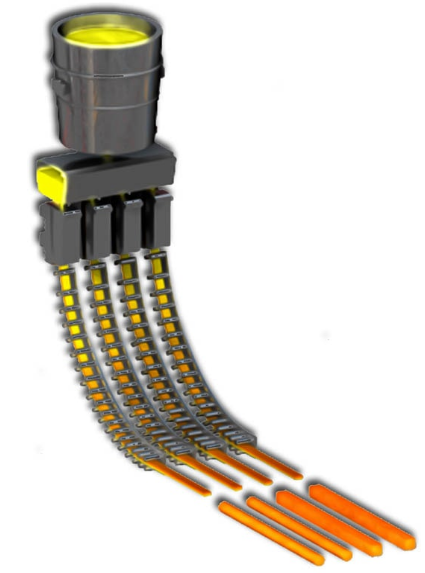 Сечение заготовки 
от 100×100 до 150×150 мм

Применяется типовая 
технология разливки
ПРИМЕРНЫЕ ТЕХНИЧЕСКИЕ ХАРАКТЕРИСТИКИ МНЛЗ
Масса разливаемой плавки, т                           60
Технологический радиус, м                               6
Число ручьев                                                     3–5
Сечение заготовки, мм              100×100 до 150×150
Средняя скорость литья, м/мин                         4
Среднее число плавок в сутки                       до 440
Число плавок в сутки                                         32
Число рабочих суток в году                              320
Производительность, т/год                          400 тыс.
ПРОКАТНЫЙ СТАН
Готовый продукт: 
 - строительная арматура (№12–28) ;
 - уголок (сечение 25×25×4).
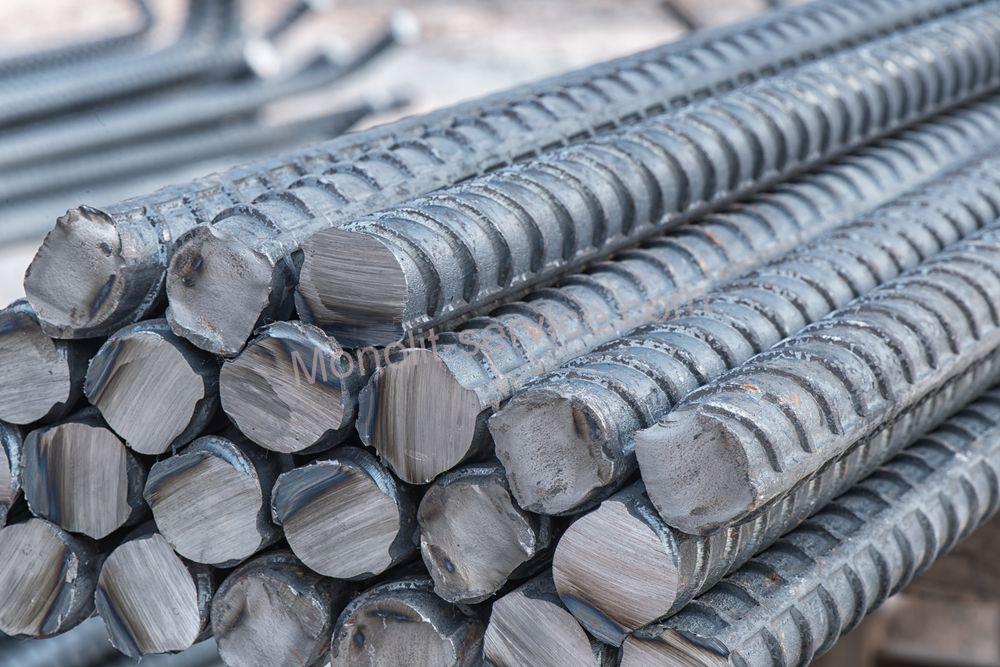 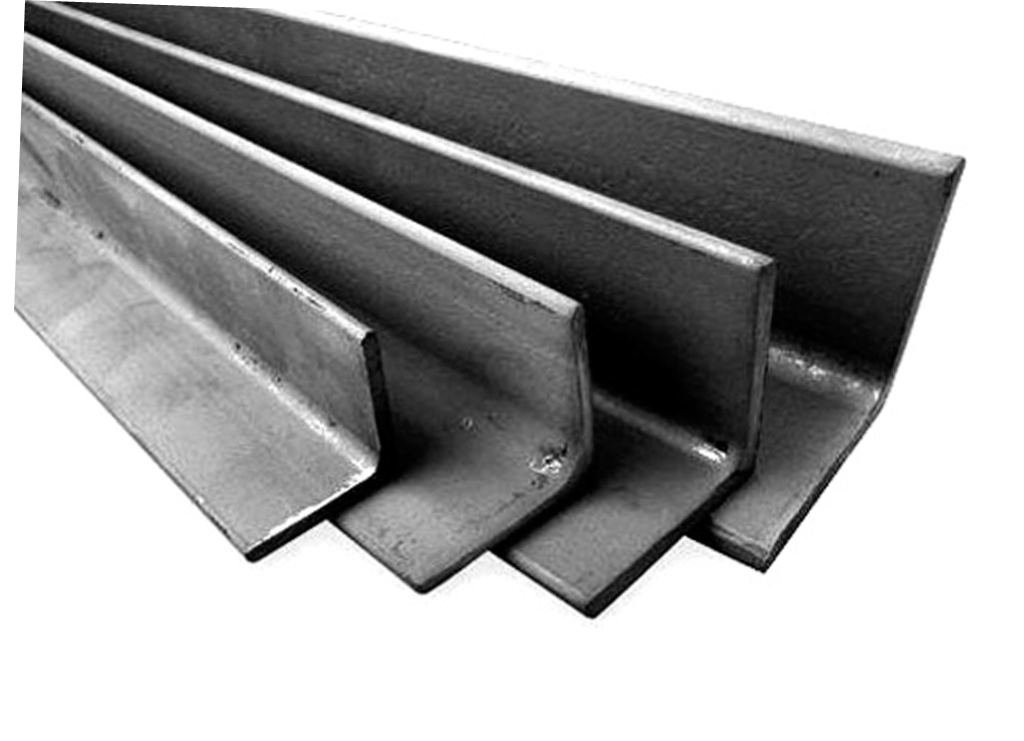 В СОСТАВ ПРОКАТНОГО СТАНА ВХОДЯТ
- рольганг;
- нагревательная печь;
- окалиноломатель;
- система гибросбива окалины;
- черновая группа клетей;
- ножницы для обрезки передовых концов раскатов и резки проката на мерные длины;
- промежуточная группа клетей с диаметром валков 380 мм;
- петлеобразователь;
- чистовая группа клетей – 6 горизонтальных клетей с диаметром валков 280 мм;
- устройство для термоупрочнения арматуры;
- реечный холодильник;
- участок резки и пакетирования проката.
СХЕМА ЛИТЕЙНО-ПРОКАТНОГО АГРЕГАТА С КОМБИНИРОВАННЫМ СОВМЕЩЕНИЕМ ЛИТЬЯ И ПРОКАТКИ
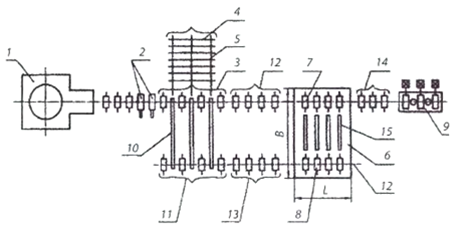 1 – радиальная МНЛЗ; 2 – ножницы; 3 – приемный рольганг; 4 – холодильник; 5 – механизм поперечного перемещения заготовок; 6 – нагревательная печь; 7, 8 – внутрипечные рольганги; 9 – малогабаритная обжимная группа прокатных клетей; 10 – шлеппер; 11, 12, 13, 14 – рольганги; 15 – устройство поперечного перемещения заготовок
ЗАТРАТЫ НА ОБОРУДОВАНИЕ
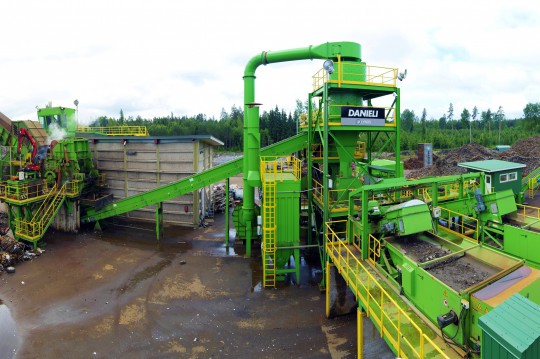 Спасибо за внимание !!!
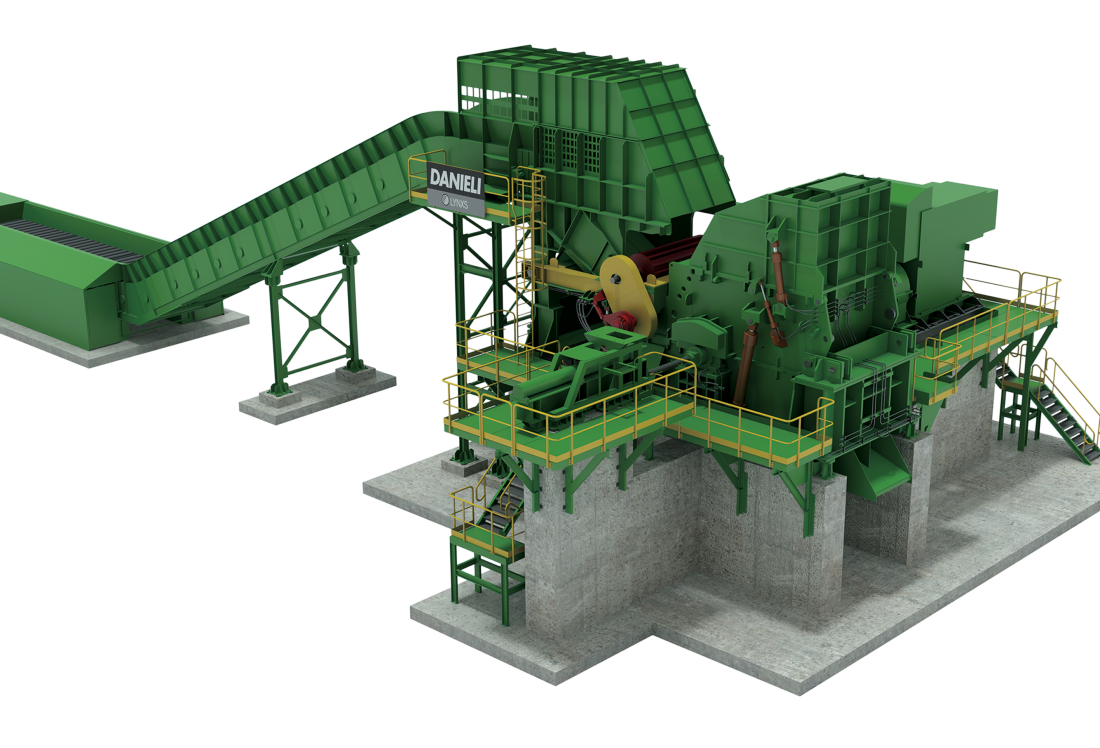 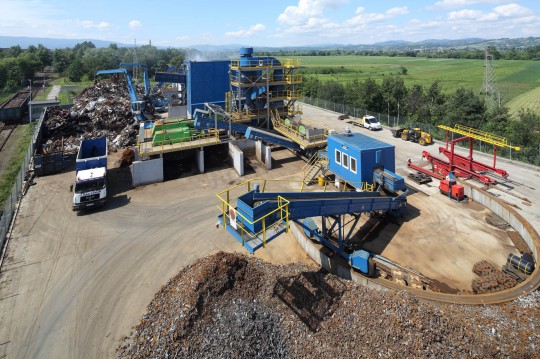